استفاده از ابزار مقررات‌گذاری برای اجرای سیاست‌های نوآوری
جواد سلطان‌زاده
مهدی الیاسی
فهرست مطالب
1- مقدمه
2- مقررات و جایگاه آن در سیاست‌ نوآوری
3- انواع مقررات
4- چگونگی اثر مقررات بر نوآوری
5- چارچوب مناسب تدوین مقررات 
6- مطالعه موردی
2
از 27
1- مقدمه
مقررات
تصحیح ناکارآمدی بازار، درونی‌سازی اثرات جانبی فعالیت‌های اقتصادی و افزایش منافع جامعه از طریق مداخله دولت

فرضیه پورتر
«مقررات سختگیرانه نه تنها رقابت‌پذیری و نوآوری را محدود نمی‌کند بلکه موجب تقویت آن نیز می‌شود»

دلایل توجه سیاستگذاران نوآوری به مقررات
تنوع و گستره کاربرد ابزارهای مقررات؛ شواهد متعدد از اثرگذاری مقررات و افزایش هزینه‌های کاربرد ابزارهای رایج سیاست نوآوری (مانند ابزار مالی و مالیاتی)
3
از 27
[Speaker Notes: J. Soltanzadeh, M. Elyasi, J. Bamdad Soufi, and A. Kazazi, "The Effect of Regulatory Policies on the Innovation Capability of Iranian Pharmaceutical Companies," Innovation Management Journal, vol. 6, pp. 31-64, 2017.[In Persian]
Porter, "America's green strategy," Scientific American, vol. 264, 1991.
M. Porter and C. Van der Linde, "Toward a new conception of the environment-competitiveness relationship," The journal of economic perspectives, vol. 9, pp. 97-118, 1995.
S. Ambec, M. A. Cohen, S. Elgie, and P. Lanoie, "The Porter hypothesis at 20: can environmental regulation enhance innovation and competitiveness?," Review of environmental economics and policy, vol. 7, pp. 2-22, 2013.]
1- مقدمه (ادامه)
مقررات برای نوآوری
نوآوری نیازمند مقررات است.
با ظهور مدل‌های کسب و کار نوین و محصولات جدید، می‌بایست در مناسبات بازار و فرآیندهای آگاهی‌بخشی، فروش، کیفیت، قیمت، سهم بازار، انحصار و ... بسترهای حقوقی مناسبی فراهم آید.
مقررات‌       و       نوآوری
مقررات محرک نوآوری
وضع مقررات پیشرانی برای نوآوری است.
وضع مقررات چارچوب‌های شکل گرفته در بازار را تغییر داده و هزینه مبادله فرآیندهای جاری را می‌افزاید، بنگاه‌ها برای رسیدن به تعادل اقدام به نوآوری کرده و یا از صنعت خارج می‌شوند.
4
از 27
1- مقدمه (ادامه)
مقررات‌گذاری
مقررات اگر به درستی وضع شود نه تنها مانع نوآوری نیست بلکه با خروج بنگاه‌ها از حلقه‌های فرضی، نوآوری را تهییج می‌کند. همچنین نوآوری‌های جدید نیازمند تبادلات در بازارهای موجود یا جدید هستند که دولت می‌بایست اقدام به وضع مقررات نماید.
قبض
مقررات
مقررات زدایی
هر چند مقررات در مسیر اعمال حاکمیت قانونی دولت است، اما با کمرنگ شدن ضرورت وضع اولیه می‌بایست پیرامون دلایل وجود آن تشکیک شود. چرا که در بسیار مواردی، حذف مقررات و محدودیت‌های بدون موضوعیت، نوآوری ایجاد کرده است.
بسط
5
از 27
[Speaker Notes: K. Blind, "The influence of regulations on innovation: A quantitative assessment for OECD countries," Research Policy, vol. 41, pp. 391-400, 2012.
M. Marino, P. Parrotta, and G. Valletta, "Electricity (de) regulation and innovation," Research policy, vol. 48, pp. 748-758, 2019.]
2- مقررات و جایگاه آن در سیاست‌ نوآوری
تعریف مقررات
جاری‌سازی قواعدی با اختیارات عمومی و بدنه دولتی به منظور اثرگذاری بر فعالیت‌های بازار و رفتار بخش خصوصی در جهت انتفاع عامه مردم
هدف مقررات
بیشینه‌سازی رفاه جمعی؛ دستیابی به اهداف توزیعی؛ جبران اثرات جانبی فعالیت‌های اقتصادی؛ ارتقای سطح کیفیت زندگی شهروندان؛ 
مقررات 
نگاه سنتی: هزینه اضافی برای بنگاه و اثر منفی بر بهره‌وری، رقابت‌پذیری و نوآوری
نگاه نوین: فرضیه پورتر؛ اثرات مثبت به شرط وضع مناسب
6
از 27
2- مقررات و جایگاه آن در سیاست‌ نوآوری (ادامه)
(1)
(2)
(3)
رفع پيامدهاي نامطلوب سياست‌هاي گذشته 
تحقق اهداف سياستي جديد 
از آنجایی که تکامل فناورانه بخشی از تکامل اجتماعي- اقتصادي را شکل می‌دهد، می‌بایست عوامل تعیین‌کننده نهادی مانند مقررات را نیز مورد توجه قرار داد.
مقررات فرآيندي تعاملي ميان بخش خصوصي و دولتي
دوستدار صنعت و  تقويت‌کننده همکاري‌هاي دولتي و خصوصي
پويايي‌هاي تکاملي نهادها و روابط پویای میان مقررات و نوآوري
7
از 27
[Speaker Notes: E. Paraskevopoulou, "Non-technological regulatory effects: Implications for innovation and innovation policy," Research Policy, vol. 41, pp. 1058-1071, 2012.]
2- مقررات و جایگاه آن در سیاست‌ نوآوری (ادامه)
ادلر و جورجیو
 معرفی مقررات به عنوان یکی ابزارهای سیاستی طرف تقاضا
محرک نوآوری

بوراس و ادکوئيست،
 مقررات ابزارهاي حقوقي  هستند که براي تنظيم تعاملات اجتماعي و بازار استفاده مي‌شوند.
8
از 27
[Speaker Notes: J. Edler and L. Georghiou, "Public procurement and innovation—Resurrecting the demand side," Research policy, vol. 36, pp. 949-963, 2007.
S. Borrás and C. Edquist, "The choice of innovation policy instruments," Technological Forecasting and Social Change, vol. 80, pp. 1513-1522, 2013.]
3- انواع مقررات
از منظر خاستگاه
مقررات اقتصادي
مقررات اجتماعي
مقررات نهادي
از منظر کارکردهای نوآوری
تدارک تحقيق و توسعه، ایجاد قابلیت، توسعه بازارهاي جديد، رفع نيازهاي کيفي، خلق و تغيير نهادها، خدمات مشاوري
از منظر مرکزیت فناوری
مقررات نوآوري فناورانه
 مقررات نوآوري غيرفناورانه
9
از 27
[Speaker Notes: K. Blind, "The influence of regulations on innovation: A quantitative assessment for OECD countries," Research Policy, vol. 41, pp. 391-400, 2012.
E. Paraskevopoulou, "Non-technological regulatory effects: Implications for innovation and innovation policy," Research Policy, vol. 41, pp. 1058-1071, 2012.

S. Borrás and C. Edquist, "The choice of innovation policy instruments," Technological Forecasting and Social Change, vol. 80, pp. 1513-1522, 2013.]
3- انواع مقررات (ادامه)
از منظر خاستگاه
10
از 27
3- انواع مقررات (ادامه)
از منظر مرکزیت فناوری
الف) مقررات نوآوري فناورانه؛ به طور خاص متمرکز بر فرآيند نوآوري 
از قبیل حقوق مالکيت فکري، مقررات رقابتي، ارتباط صنعت و دانشگاه 

ب) مقررات نوآوري غيرفناورانه؛ سیاست‌هایي که ذاتاً با هدف توسعه نوآوري تدوين نشده‌اند اما به طور مستقيم يا غيرمستقيم بر آن تأثیر دارند. 
از قبیل تعريف ساختار، فعالیت‌های مديريتي و جهت‌گیری‌های راهبردی سازمان‌ها، تغيير در ساختار صنعت، الگوهاي تقاضا و زمينه نهادي فعالیت سازمان
11
از 27
3- انواع مقررات (ادامه)
از منظر کارکردهای نظام نوآوری
12
از 27
4- اثر مقررات
نظریه‌های مداخله
استدلال‌های رفتاری؛ شکست بازار؛ شکست سازمانی
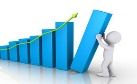 رویکردهای اقتصادی
مدل رشد  نئوکلاسيکي سولو (برونزا) و مدل رشد تکامل‌گرایی شومپيتر(درون‌زا)
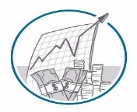 هزینه انطباق
 شدت؛ انعطاف‌پذيري؛ اطلاعات: نوآوری‌های بنیادین و نوآوری تدریجی
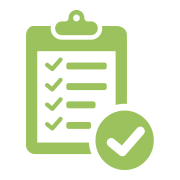 نوع اثر
ضعیف؛ محدود؛ قوی
در زنجیره ارزش
ورود به بازار؛ سهم بازار؛ استاندارد محیط زیست فرآیند/محصول/خدمت؛ برچسبگذاری
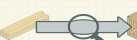 13
از 27
[Speaker Notes: Ambec, S., Cohen, M. A., Elgie, S., and Lanoie, P. (2013). The Porter hypothesis at 20: can environmental regulation enhance innovation and competitiveness? Review of environmental economics and policy, 7(1), 2-22. doi: 
Blind, K. (2012). The influence of regulations on innovation: A quantitative assessment for OECD countries. Research Policy, 41(2), 391-400. doi: 
Crafts, N. (2006). Regulation and productivity performance. Oxford Review of Economic Policy, 22(2), 186-202. doi: 
Ashford, N. A., Ayers, C., and Stone, R. F. (1985). Using regulation to change the market for innovation. Harv. Envtl. L. Rev., 9, 419. doi: 
Ashford, N. A. and Heaton, G. R. (1983). Regulation and technological innovation in the chemical industry. Law and Contemporary Problems, 46(3), 109-157. doi: 
Stewart, L. A. (2010). The Impact of Regulation on Innovation in the United States: A Cross-Industry Literature Review (Translator, Trans. ed. Vol.). USA: ITIF.
Magat, W. A. (1979). The effects of environmental regulation on innovation. Law and Contemporary Problems, 43(1), 4-25. doi: 
Jaffe, A. B. and Palmer, K. (1997). Environmental regulation and innovation: a panel data study. Review of economics and statistics, 79(4), 610-619. doi: 
Blind, K. (2010). The Use of the Regulatory Framework for Innovation Policy Trans.). In Smits, R. E., Kuhlmann, S., and Shapira, P. (Ed.),^(Eds.), The theory and practice of innovation policy: An international research handbook (ed., Vol. pp.). Edward Elgar. (Reprinted from.
Kemp, R., Smith, K., and Becher, G. (2000). How should we study the relationship between environmental regulation and innovation? Trans.). In (Ed.),^(Eds.), Innovation-oriented environmental regulation (ed., Vol. pp. 43-66). Springer. (Reprinted from.]
4- اثر مقررات (ادامه)
نظریه‌های مداخله
استدلال‌های رفتاری؛ شکست بازار؛ شکست سازمانی
استدلال‌های رفتاری: 
بیشینه‌سازی سود + پرهیز از ریسک، مقاومت در برابر تغییر هزینه‌زا و عقلانیت محدود مدیران = کاهش سرمایه‌گذاری بر فرصت‌ها

 اما مقررات این خودکنترلی را حل کرده و به مدیران گوشزد می‌کند برای همگرایی با مقررات می‌بایست تغییراتی را ایجاد نمایند. 

شکست بازار: 
«قدرت بازار»+ «اطلاعات نامتقارن»+ «سرریز تحقیق و توسعه»= کاهش انگیزه‌های سرمایه‌‌گذاری  در بلند مدت 
مقررات علاوه بر مترتب کردن حقوق مالکیت فکری بر این دارایی‌های دانشی، با استقرار چارچوب مقررات پوبا و متغیر می‌تواند همواره انگیزه‌های تحقیق و توسعه را ارتقا بخشد.

شکست سازمانی:
 شبکه‌های تامین+ روتین‌های سازمانی+ درک قواعد جاری= لختی نسبت به وضع موجود 
مقررات با تغییر قواعد بازی و ارتقای سطح مطلوب عملکرد از منظر سیاستگذاری، این لختی سازمانی را از بین می‌برد.
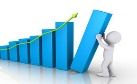 14
از 27
نوآوري (i)
نوآوري (i)
(1)
تابع شومپيتر
تابع شومپيتر
تابع سولو
(2)
i1
i*
i*
4- اثر مقررات (ادامه)
i2
(3)
(4)
k*
سرمايه (k)
k*
سرمايه (k)
(1)  تابع شومپيتر با مشوق‌هاي R&D مثبت
(2) تابع شومپيتر با مشوق‌هاي R&D منفي
(3) تابع سولو  بدون جاري‌سازي مقررات
(4) تابع سولو با جاري‌سازي مقررات
رویکردهای اقتصادی
مدل رشد  نئوکلاسيکي سولو (برونزا) و مدل رشد تکامل‌گرایی شومپيتر(درون‌زا)
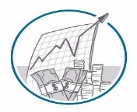 15
از 27
4- اثر مقررات (ادامه)
هزینه انطباق
هزینه‌ای است که شرکت‌ها مي‌بايست براي تطبيق با مقررات متحمل شوند و اين بار اضافي مانعی در صرف هزينه در تحقيق و توسعه و نوآوري ایجاد می‌کند. اما در سوي ديگر مقررات مي‌تواند منجر به نوآوري انطباقي نيز شوند. 
سه روش انطباق: نوآوري بنيادين، تدريجي و اختراعات 
نوآوری و هزینه انطباقی وابسته به سه بعد است:
شدت: درجه تغيير لازم براي نوآوري انطباقي و يا هزينه انطباقي به نحوي که حداقل‌هاي مقررات ارضا شود.
انعطاف‌پذيري: تعداد مسيرهايي که شرکت‌ها مي‌توانند خود را با مقررات تطبيق دهند. 
اطلاعات: ميزان عدم تقارن اطلاعاتي حاصل از مقررات‌گذاري
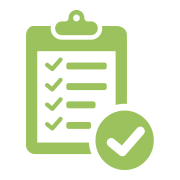 16
از 27
4- اثر مقررات (ادامه)
نوع اثر

الف) ضعیف: برانگیختن تنها نوعی ویژه از نوآوری

 ب) محدود: دلالت بر ابزارهای سیاستی مبتنی بر بازار، کارآ و منعطف 

ج) قوی: کاستن فزاینده هزینه‌های تطبیق و افزایش بیشترین منابع برای بنگاه و مطلوبیت بالا برای بنگاه
17
از 27
4- اثر مقررات (ادامه)
سهم بازار
انحصار
مالیات
مالکیت خارجی
مجوز‌های ورود
تامین مالی
تعریف کسب و کار
آگاهی مشتری
قیمت‌گذاری
مالکیت داده
حریم خصوصی
کیفیت محصول
برچسب‌ها
اثرات اجتماعی
دامپینگ
تملک رقبا
بازتعریف صنعت
در زنجیره ارزش
ورود به بازار؛ سهم بازار؛ استاندارد محیط زیست فرآیند/محصول/خدمت؛ برچسبگذاری
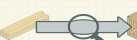 18
از 27
5- چارچوب مناسب تدوین مقررات
دولت‌ها و مقررات
ابزاری برای اعمال حق امنیت، رفاه و کیفیت زندگی عامه مردم
ابزاری با تاثیرات قابل توجه بر نوآوری
ابزاری برای پاسخ دولت به نوآوری‌ها به ویژه نوآوری‌های برافکن

ظهور و بروز نوآوری و تشکیک بر محتوای مقررات و چارچوب مقرراتگذاری سنتی
اثر توامان قبض و بسط مقررات
19
از 27
[Speaker Notes: Kaal, W. A. and Vermeulen, E. P. (2017). How to Regulate Disruptive Innovation-From Facts to Data. JURIMETRICS J., 57, 169, 177. doi: 
Wiener, J. B. (2004). The regulation of technology, and the technology of regulation. Technology in Society, 26(2-3), 483-500. doi: 
Allen, D. and Berg, C. (2014). The sharing economy: How over-regulation could destroy an economic revolution (Translator, Trans. ed. Vol.). Melborne, Australia.
Marino, M., Parrotta, P., and Valletta, G. (2019). Electricity (de) regulation and innovation. Research policy, 48(3), 748-758. doi: 
Porter, M. and Van der Linde, C. (1995). Toward a new conception of the environment-competitiveness relationship. The journal of economic perspectives, 9(4), 97-118. doi: 
Ashford, N. A., Ayers, C., and Stone, R. F. (1985). Using regulation to change the market for innovation. Harv. Envtl. L. Rev., 9, 419. doi: 
Hepburn, G. (2006). ALTERNATIVES TO TRADITIONAL REGULATION (Translator, Trans. ed. Vol.). Paris.
Nakamura, H. and Kajikawa, Y. (2018). Regulation and innovation: How should small unmanned aerial vehicles be regulated? Technological forecasting and social change, 128, 262-274. doi: 
Burgemeestre, B., Hulstijn, J., and Tan, Y.-H. (2009). Rule-based versus Principle-based Regulatory Compliance. Paper presented at the JURIX.
Allen, D. and Berg, C. (2018). Regulation and Technological Change Trans.). In (Ed.),^(Eds.), Australia's Red Tape Crisis; The Causes and Costs of Over-regulation (ed., Vol. pp.). Australia: Connor Court Publishing. (Reprinted from.]
5- چارچوب مناسب تدوین مقررات  (ادامه)
ویژگی‌های مقررات مناسب
 ایجاد فرصت‌های بیشتر برای نوآوری
جلوگیری از محدود کردن سطح نوآوری با نظام‌های دائمی استاندارد
تاکید بر جنبه‌های اجتماعی و مشارکتی نوآوری
مشارکت عمومی در مقررات‌گذاری 
هدفگذاری پاسخ‌های فناورانه مطلوب
عدم تعارض با نظام حقوقی و مقررات کشور
ایجاد مکانیزم افزایش آگاهی
زمان‌بندی مناسب در وضع
20
از 27
5- چارچوب مناسب تدوین مقررات  (ادامه)
باز تعریف بخش
وضع مقررات ویژه
مبتنی بر قاعده
مبتنی بر اصول
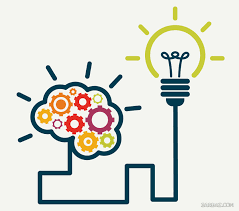 بدنه رسمی مقررات‌گذاری
مشارکت فعال
مبتنی بر بازار
مبتنی بر صنعت
دستوری/تجویزی
عملکردی
با بلوغ کسب و کارها و افزایش سطح آگاهی مقررات‌گذار چارچوب مقرراتگذاری دستخوش تغییر می‌شود
21
از 27
6- مطالعه موردی
چهار موج توسعه صنعت دارو
میانه 80 تاکنون
دهه 70 تا میانه 80
تولید داروهای نوین
رسوخ و تبلور تولید دانشی
ژنریک-برند
دهه اول انقلاب
خصوصی‌سازی
ورود بایوفناوری
تولید اشکال جدید دارویی
پیش از انقلاب
دولتی کردن شرکت‌ها
اجرای طرح ژنریک
ارضای نیاز داخل
تولید تحت لیسانس
22
از 27
[Speaker Notes: J. Soltanzadeh, M. Elyasi, J. Bamdad Soufi, and A. Kazazi, "The Effect of Regulatory Policies on the Innovation Capability of Iranian Pharmaceutical Companies," Innovation Management Journal, vol. 6, pp. 31-64, 2017.[In Persian]
J. Soltanzadeh, M. Elyasi, J. Bamdad Soufi, and A. Kazazi, "Micro-Foundations of Innovation Capability in Iranian Pharma Firms; Multi case Studies," Journal of Management Improvement, vol. 11, pp. 163-206, 2017. [In Persian]
J. Soltanzadeh, "Pattern of Regulatory Policies Impact on Pharmaceutical Firms’ innovation," PhD Dissertation Faculty of Management and Accounting, Allameh Tabataba’i University, Tehran, Iran, 2017. [In Persian]]
نهادهای سیاستگذاری
مقام معظم رهبری
مجمع تشخیص مصلحت نظام
6- مطالعه موردی
شورای عالی علوم، تحقیقات و فناوری
شورای عالی انقلاب فرهنگی
هیئت دولت
مجلس شورای اسلامی
كميسيون بهداشت و درمان، کمیسیون آموزش
وزارت بهداشت، درمان و آموزش پزشکی، وزارت عتف، معاونت علمی و فناوری ریاست جمهوری
معاونت غذا و دارو، کمیسیون تعرفه دارویی، کمیسیون قیمت‌گذاری دارویی، ستادهای ویژه توسعه فناوری معاونت علمی و  فناوری ریاست جمهوری
نهادهای اقتصاد و صنعت دارو
نهادهای علم، فناوری و نوآوری
شرکت‌های تولیدی دارو
موسسات آموزشی و پژوهشی مرتبط با وزارت بهداشت درمان و آموزش پزشکی و وزارت علوم، تحقیقات و فناوری (دانشگاه‌ها، شرکت‌های دانش‌بنیان، پژوهشگاه‌ها، موسسات از قبیل پاستور و ...)
سندیکاهای صاحبان صنایع داروهای انسانی، مواد دارویی شیمیایی
سازمان نظام پزشکی
شرکت‌های توزیع دارو
انجمن داروسازی ایران
شرکت‌های بیمه‌ای و تامین اجتماعی
سازمان استاندارد
پارک‌های علم و فناوری
دفاتر انتقال فناوری
نهادهای میانجی و تسهیلگر
بانک‌ها، بورس، هولدینگ‌های خصوصی  و عمومی	   نظام تامین مالی 			صندوق‌های نوآوری و فناوری
نگاشت نهادی بخش دارویی ایران
23
از 27
6- مطالعه موردی (ادامه)
طرح ژنریک؛ 
عدم جلوگیری از تولید دارو حتی در دوره پتنت آنها با اهدافی از قبیل افزایش دسترسی به دارو، کاهش هزینه تولید و ارتقای توانمندی‌های اولیه تولیدی
(طرح ژنریک در ایران، گونه‌ای اغراق آمیز و تعمیم‌یافته از مفهوم داروی ژنریک است) 
نظام قیمت‌گذاری 
تعیین قیمت دارو توسط دولت با اهدافی از قبیل افزایش دسترسی
نظام تعرفه گمرکی 
اعمال تعرفه‌های کمرگی بر واردات دارو با اهدافی از قبیل افزایش توان داخل
24
از 27
توانمندی نوآوری
اهداف سیاستی
عملکرد نوآوری
سیاست‌های تنظیمی
گسترش بازار دارویی
طرح ژنریک
اگاهی فناوری
اگاهی بازار
ممیزی فناوری
هوش نوآوری
6- مطالعه موردی (ادامه)
ارتقای کیفیت دارو
نوآوری محصول
انتخاب فناوری
انتخاب بازار
نظام تعرفه‌گذاری
ریل‌گذاری
معماری مدل کسب و کار
افزایش دسترسی‌پذیری
همکاری
پورتفولیو تحقیق و توسعه
نوآوری فرآیند
ترکیب
ریسک‌پذیری و خلق مسیر
انگیزش تحقیق و توسعه
نظام قیمت‌گذاری
مدیریت دانش
تغییرات اکوسیستم
ارتقای زنجیره ارزش و تولید
راهبری
تیم‌سازی
25
از 27
6- مطالعه موردی (ادامه)
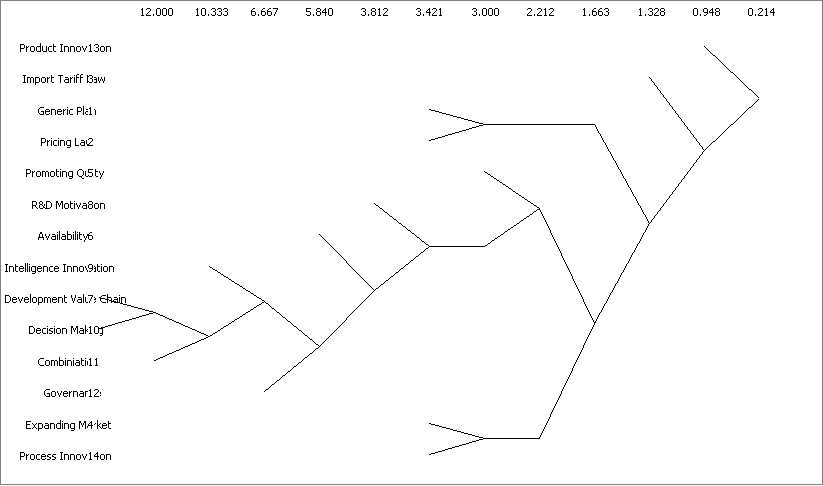 26
از 27
6- مطالعه موردی (ادامه)
طرح ژنریک

اثر U شکل بر نوآوری محصولی

اثر مثبت بر گسترش بازار، دسترسی به دارو و ارتقای زنجیره تولید؛ هوش نوآوری و راهبری
اثر منفی بر تحقیق و توسعه و کیفیت
نظام قیمت‌گذاری

افزایش نوآوری فرآیند و تحدید نوآوری محصولی

اثر مثبت بر ترکیب
اثر منفی بر تحقیق و توسعه تحقیق و توسعه و خلق مسیرهای نوین کسب و کار
1
2
3
نظام تعرفه گمرکی

اثر مخرب بر نوآوری محصولی
27
از 27